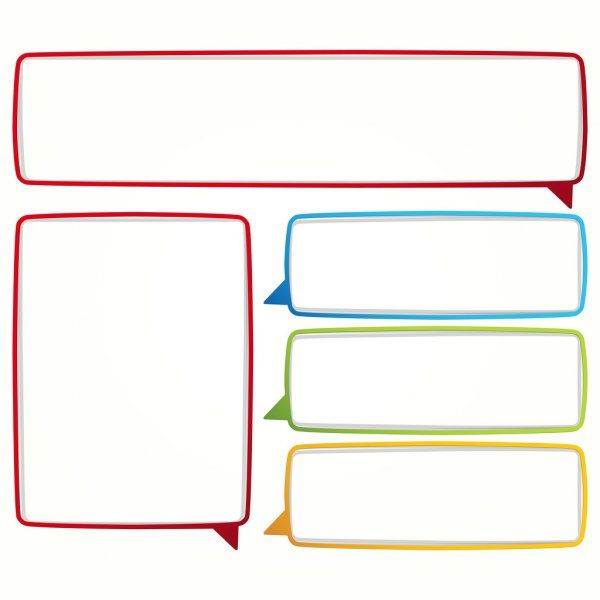 Làm việc cá nhân
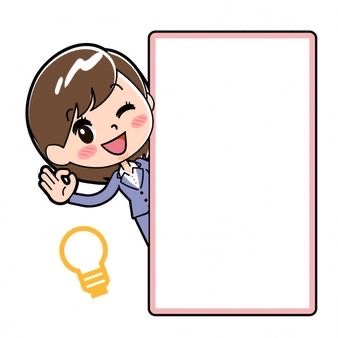 Cùng chia 
sẻ
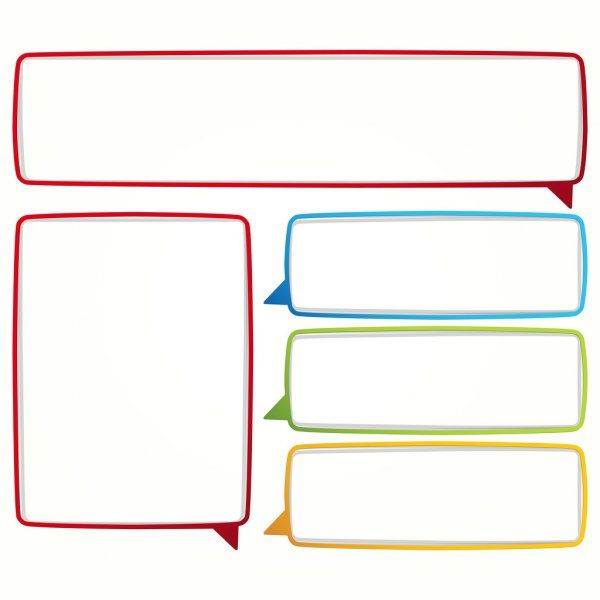 Hoàn thiện phiếu KWL (Cột K và W)
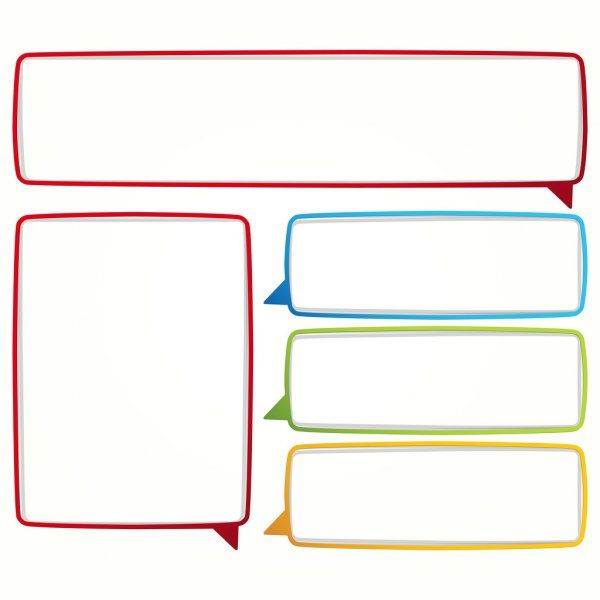 Chia sẻ với cả lớp
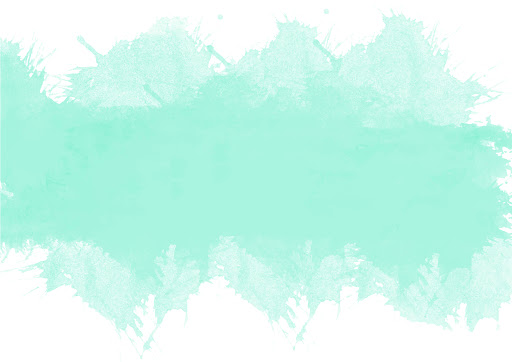 VIẾT BÀI VĂN BIỂU CẢM VỀ CON NGƯỜI, 
SỰ VIỆC
[Speaker Notes: Giáo án của Hạnh Nguyễn: https://www.facebook.com/HankNguyenn]
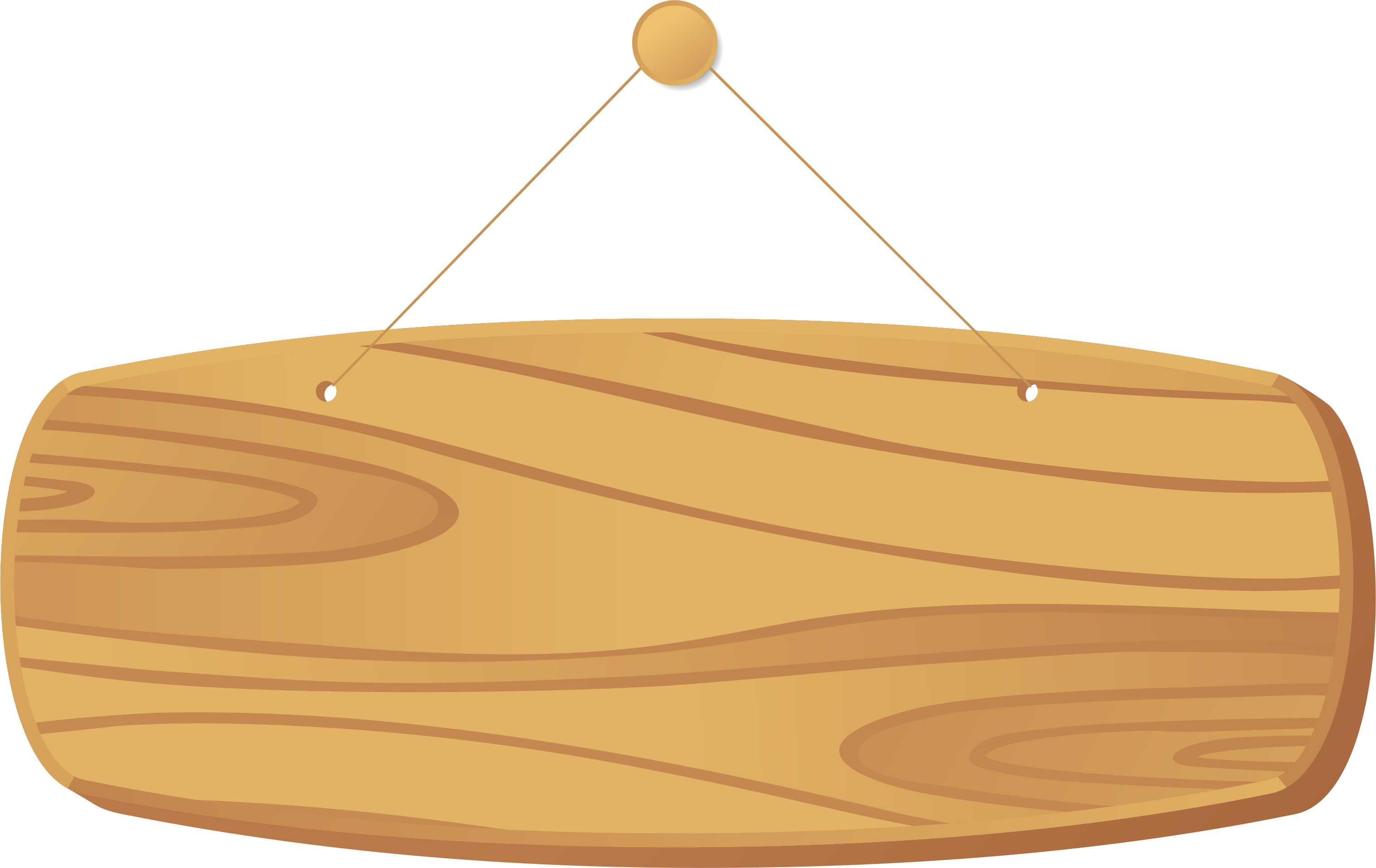 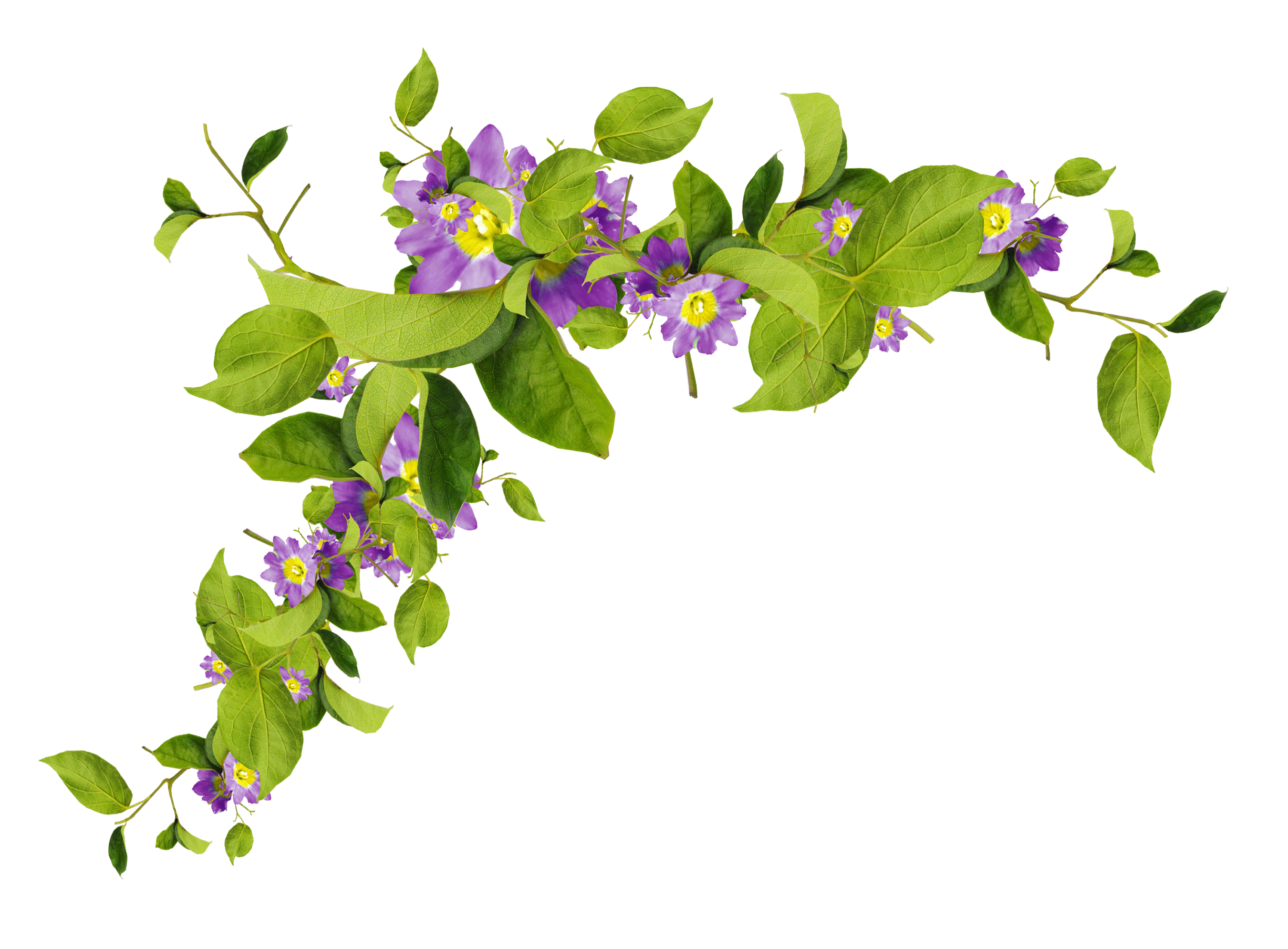 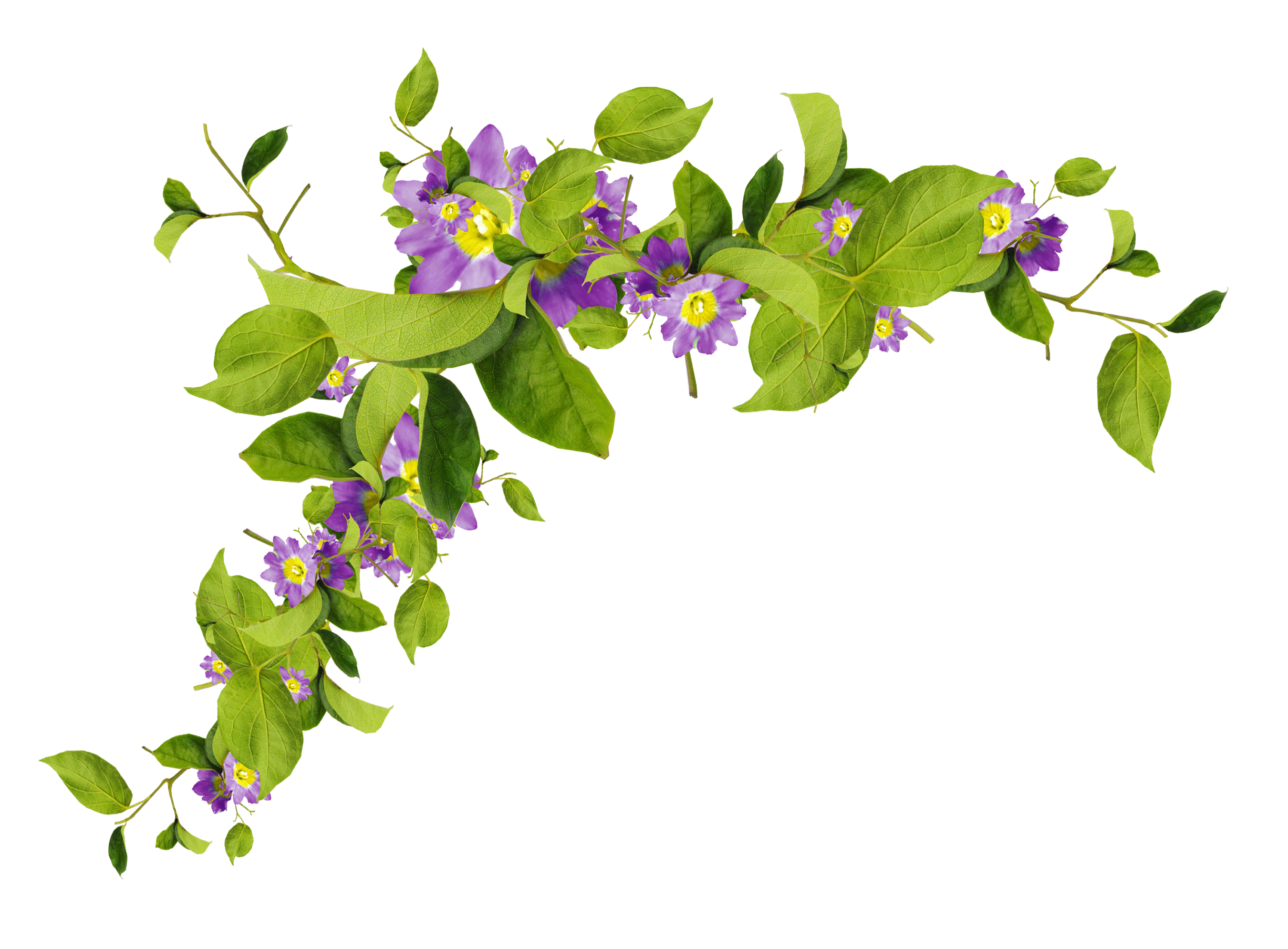 I. Yêu cầu
- Tình cảm trong bài văn phải chân thực trong sáng;
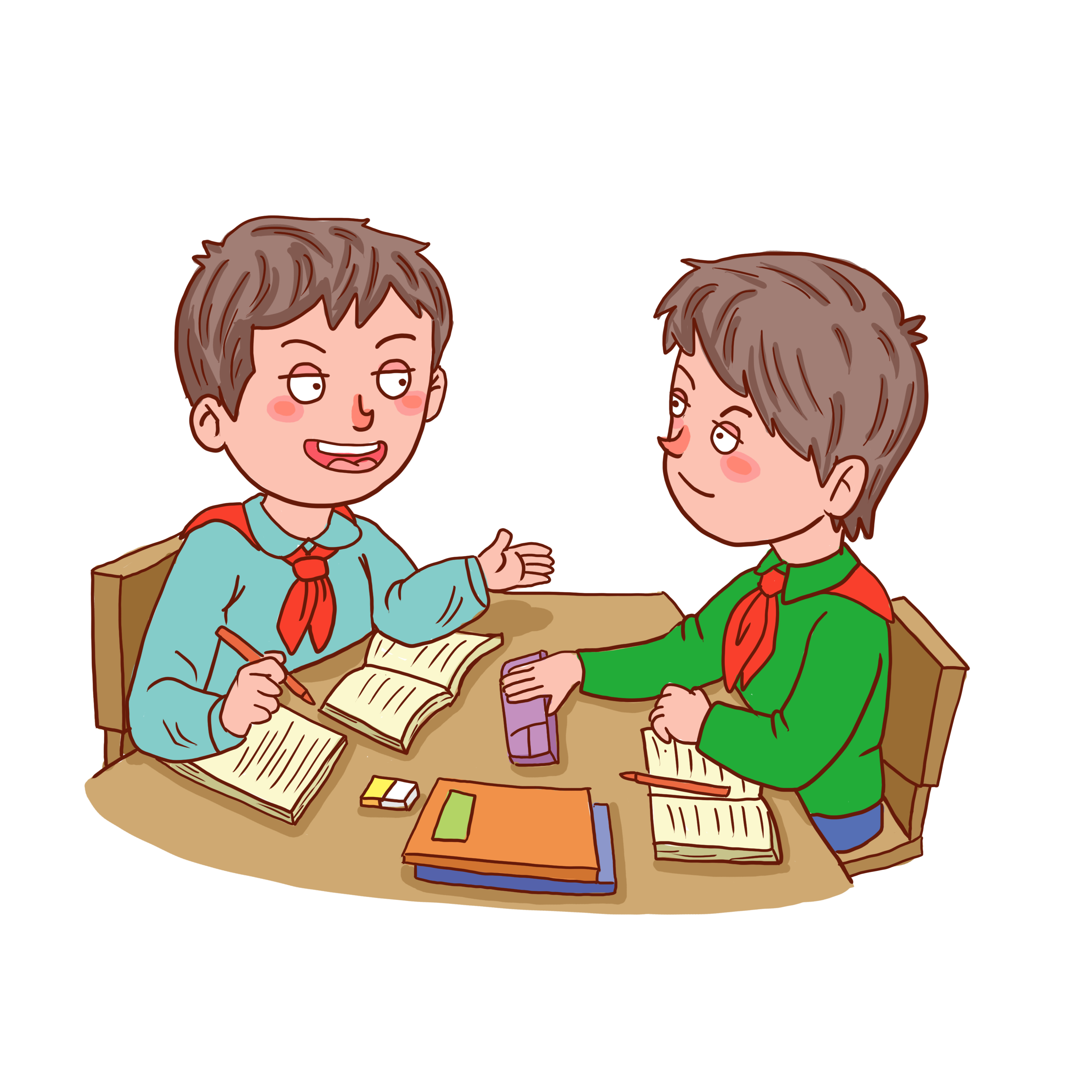 - Sử dụng ngôi thứ nhất để chia sẻ cảm xúc;
(1)
(2)
(3)
- Kết hợp với miêu tả và tự sự nhằm hỗ trợ cho việc biểu lộ cảm xúc;
1. Khái niệm văn biểu cảm
Văn biểu cảm là loại văn được viết ra nhằm mục đích thể hiện những tình cảm, cảm xúc cũng như cách nhìn nhận, đánh giá, quan điểm của con người đối với thế giới xung quanh, trước những đối tượng gây cảm xúc hay những vấn đề đặt ra trong cuộc sống.
2. Bố cục:
MB: Giới thiệu đối tượng biểu cảm, biểu đạt cảm xúc chung về đối tượng;
TB: biểu lộ cảm xúc, suy nghĩ cụ thể một cách sâu sắc về đối tượng.
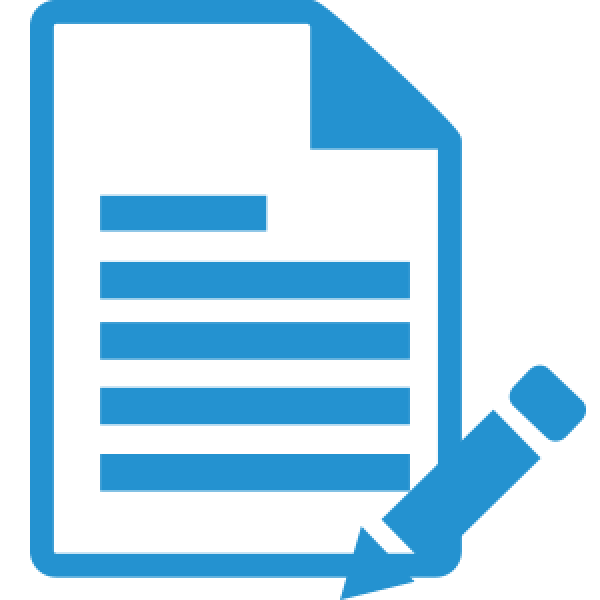 KB: khẳng định lại tình cảm, cảm xúc về đối tượng, rút ra điều đáng nhớ đối với bản thân.
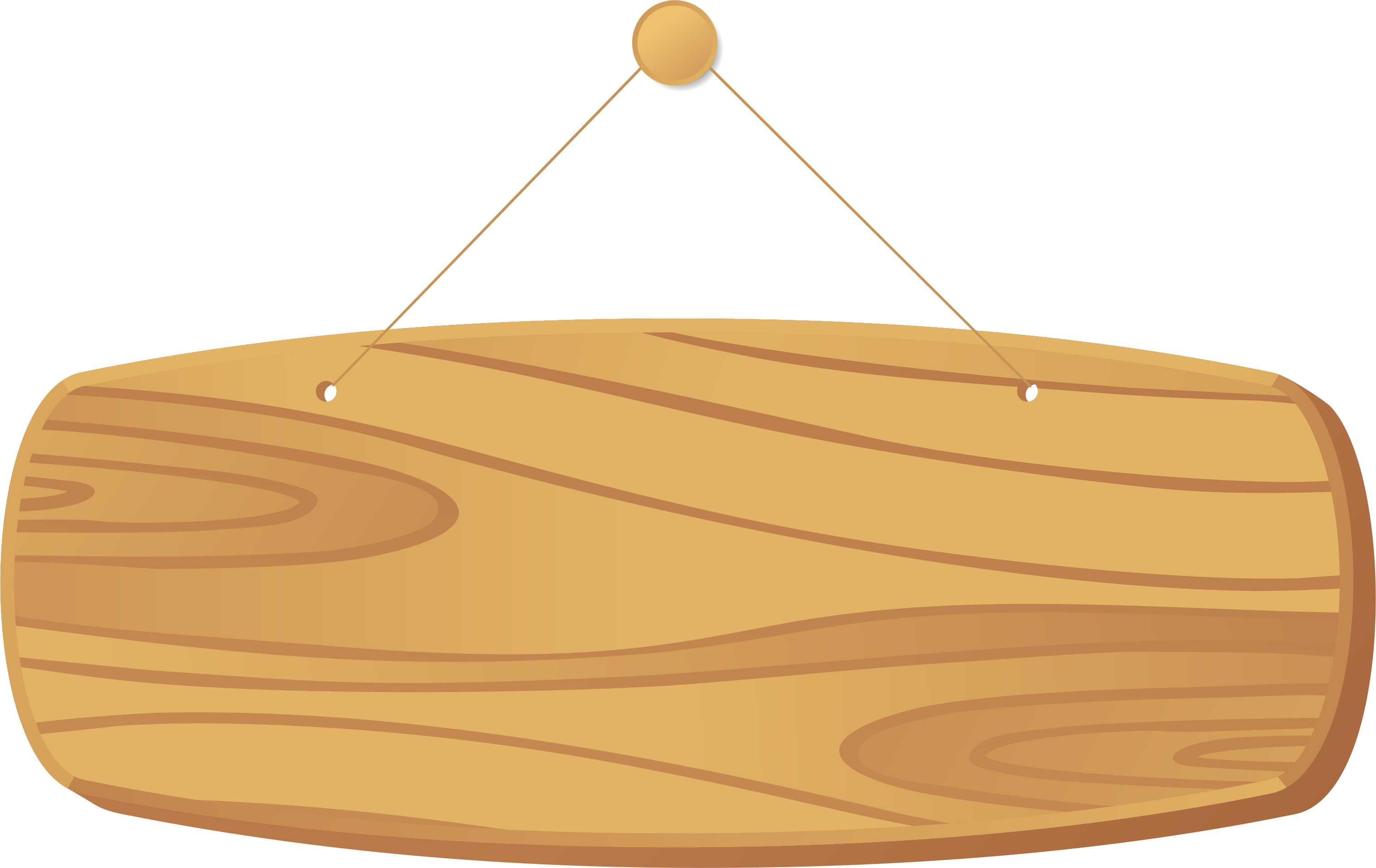 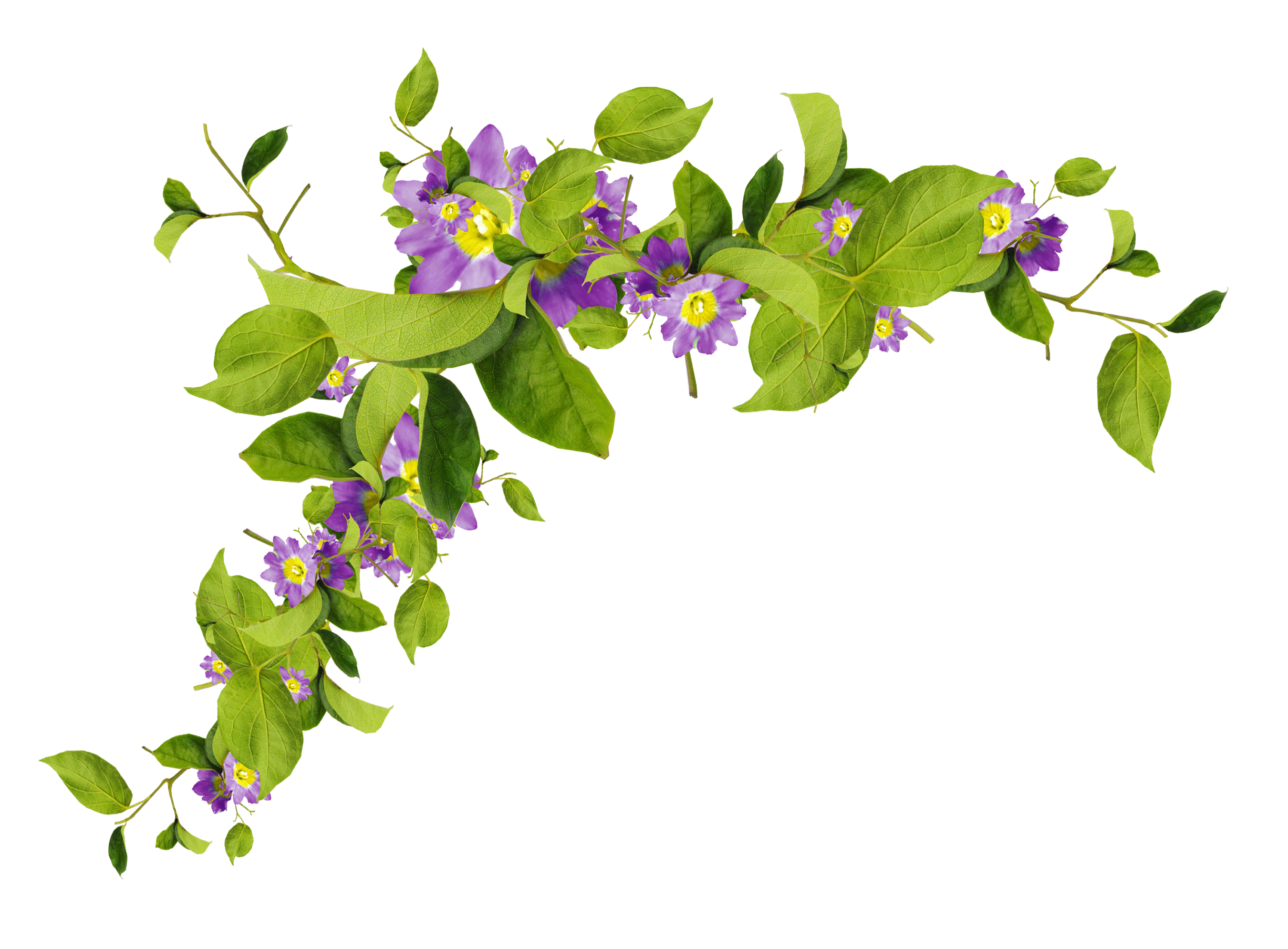 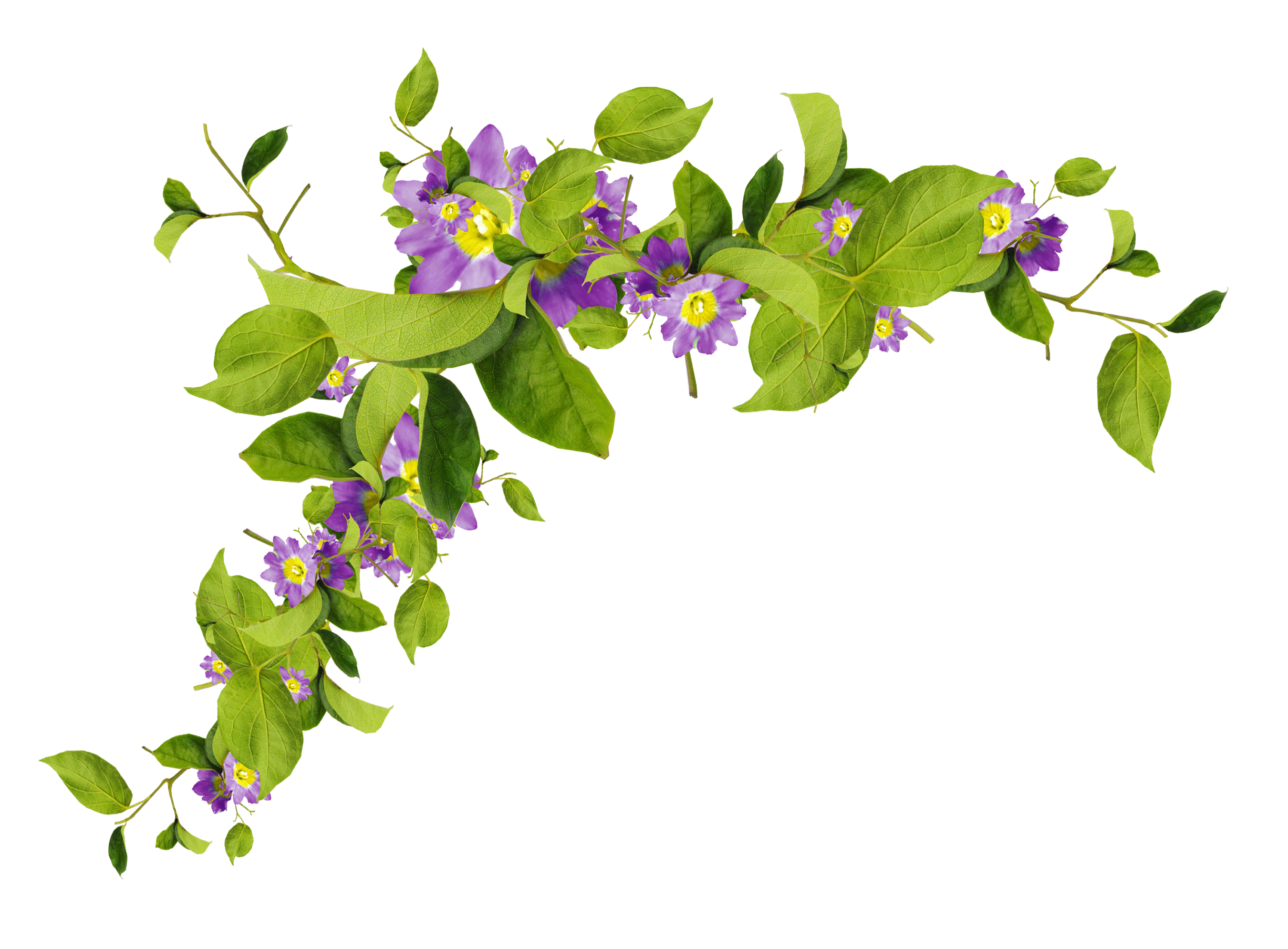 II. Phân tích mẫu
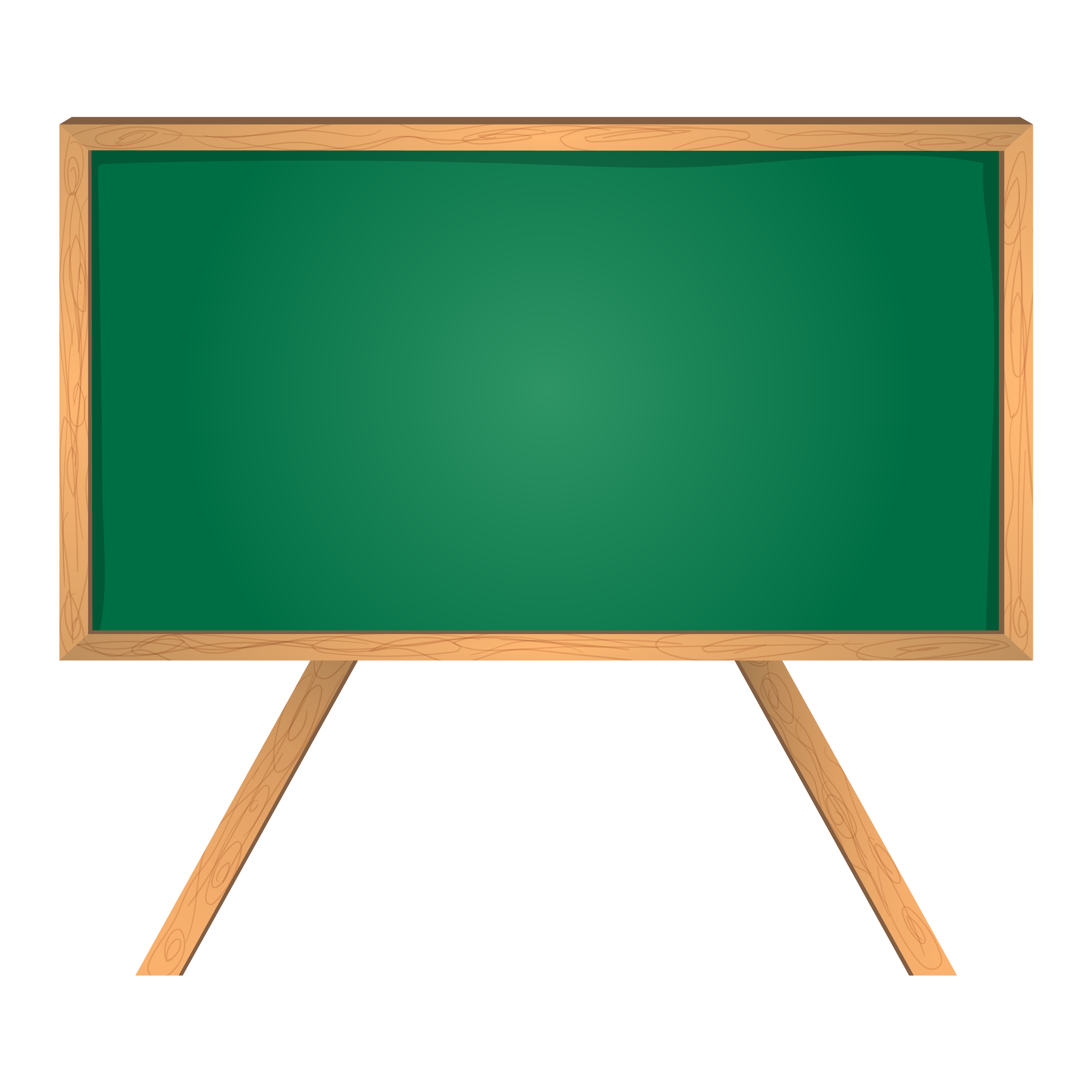 Đọc văn bản Cảm nhận về lễ đón giao thừa quê tôi và hoàn thiện Phiếu học tập:
Nhóm 1,2: Điền phiếu số 1
Nhóm 3,4: Điền phiếu số 2
Nhóm 5,6: Điền phiếu số 3
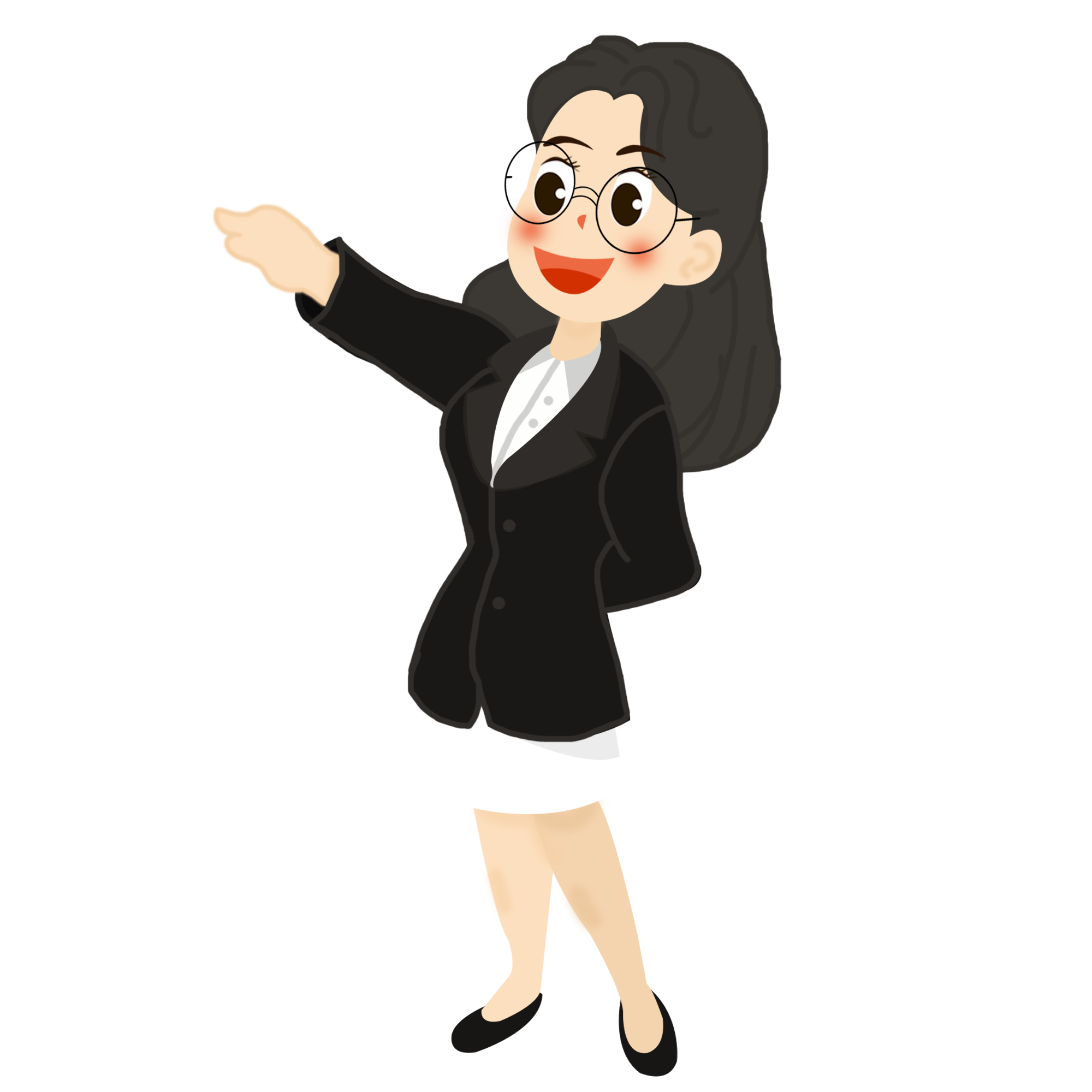 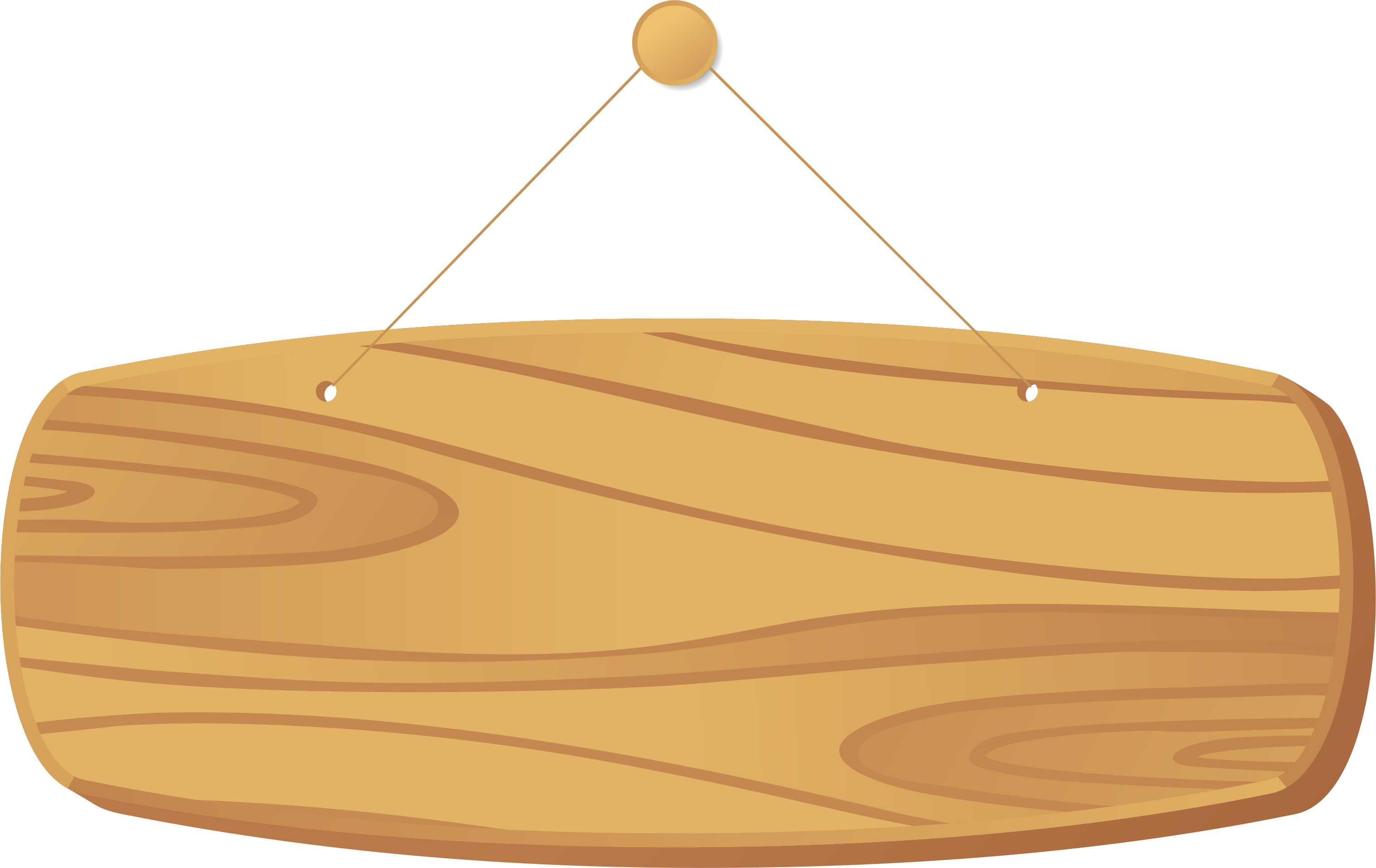 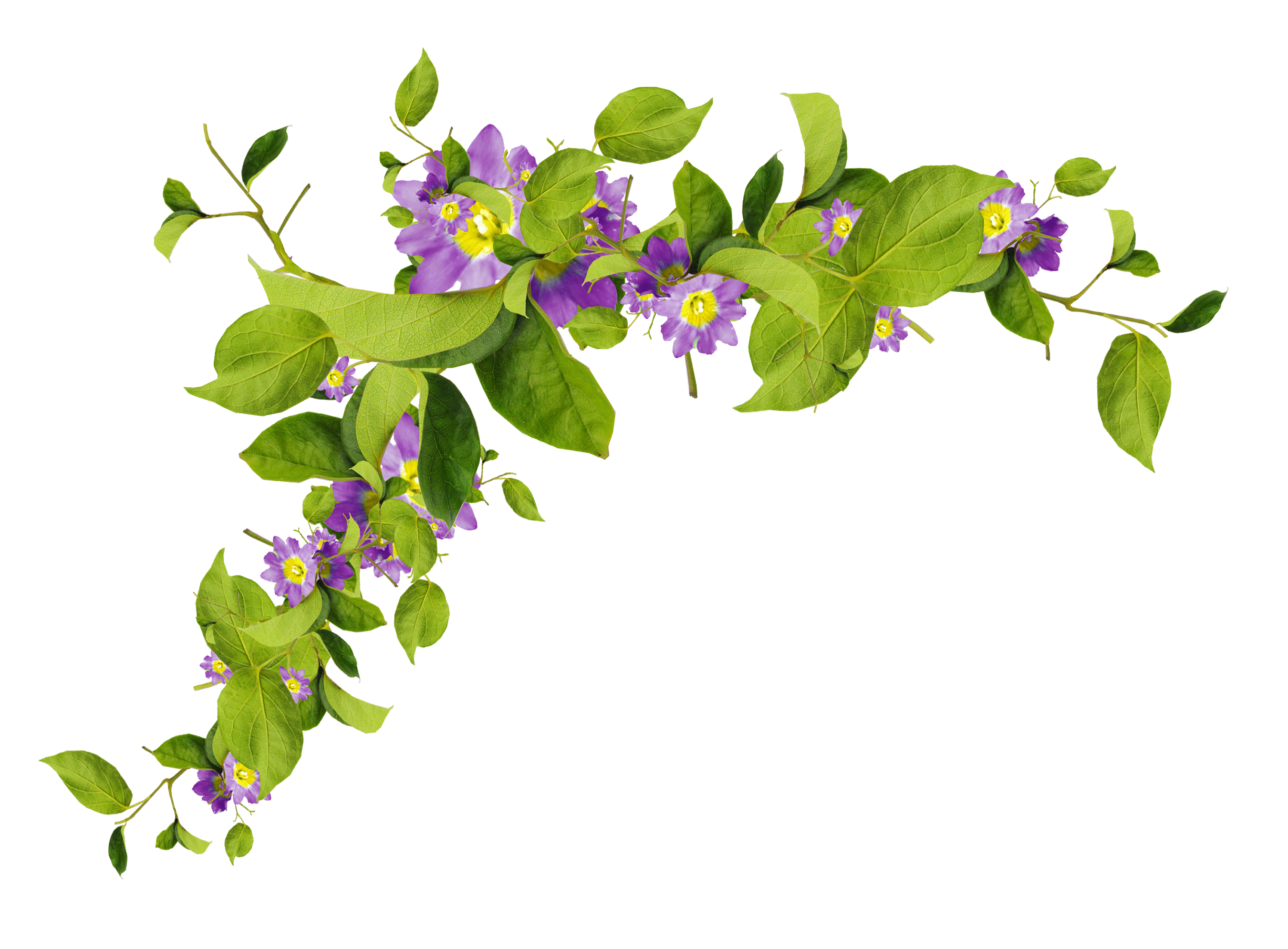 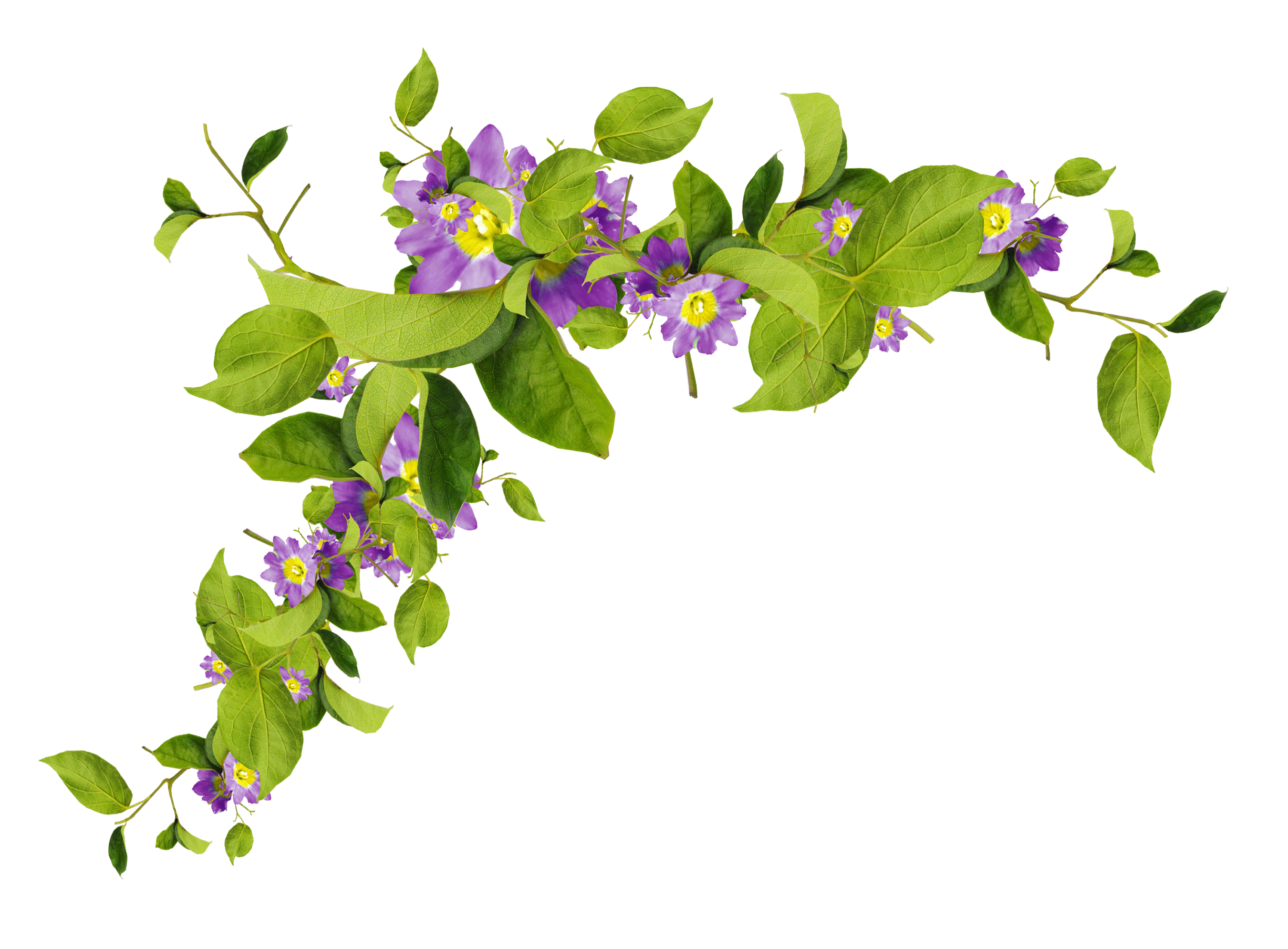 III. Thực hành
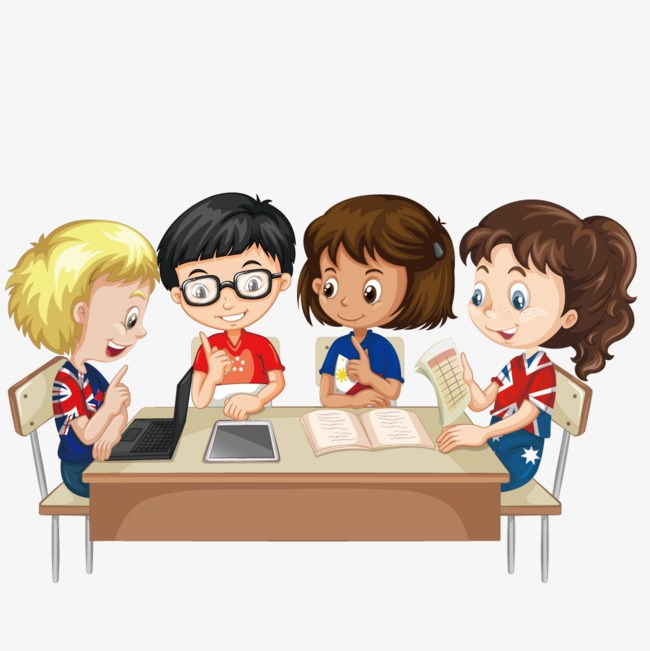 Viết bài văn trình bày cảm xúc đối với sự việc để lại cho em ấn tượng sâu sắc nhất
B1: Chuẩn bị (lựa chọn đề tài, tìm ý, lập ý)
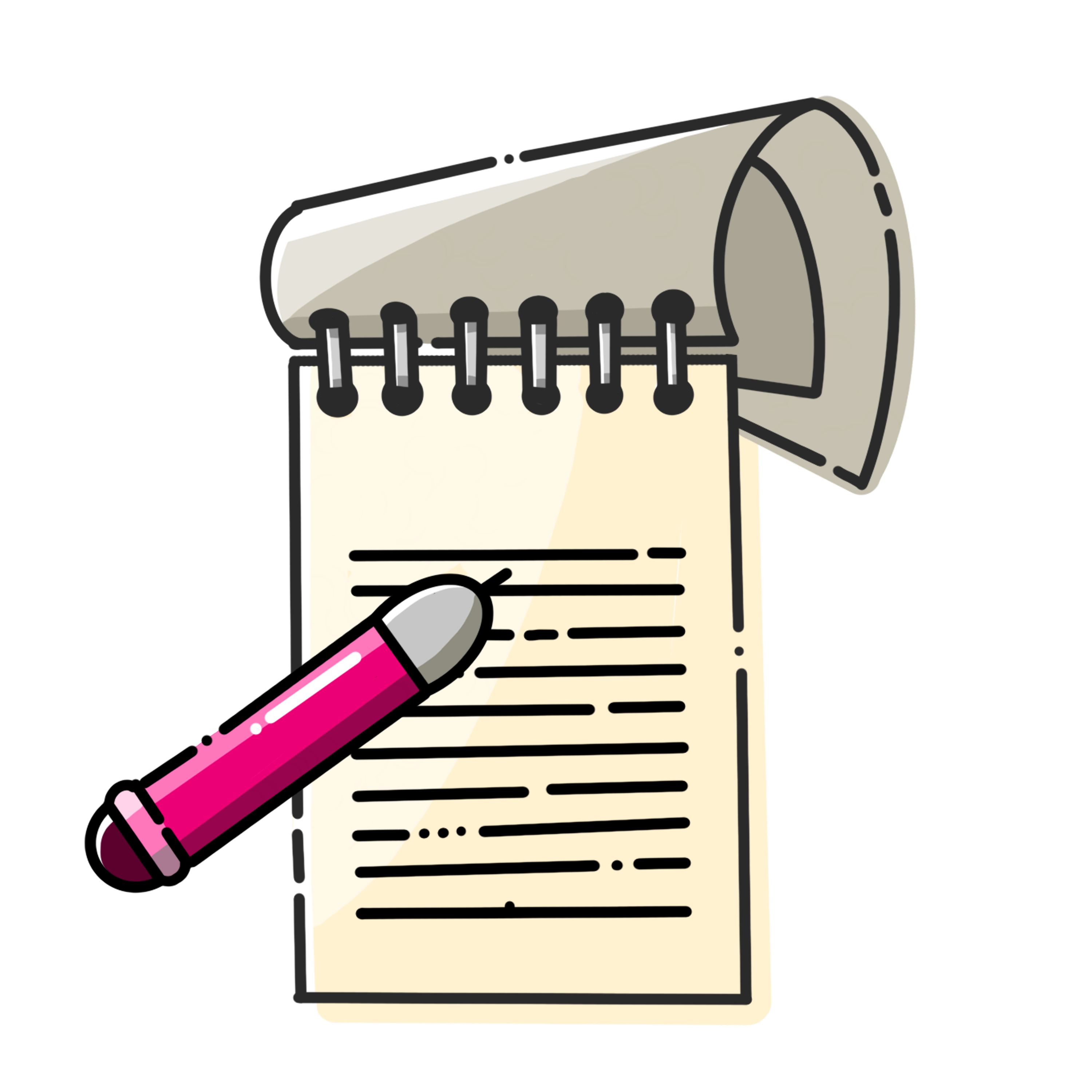 B2: Viết bài
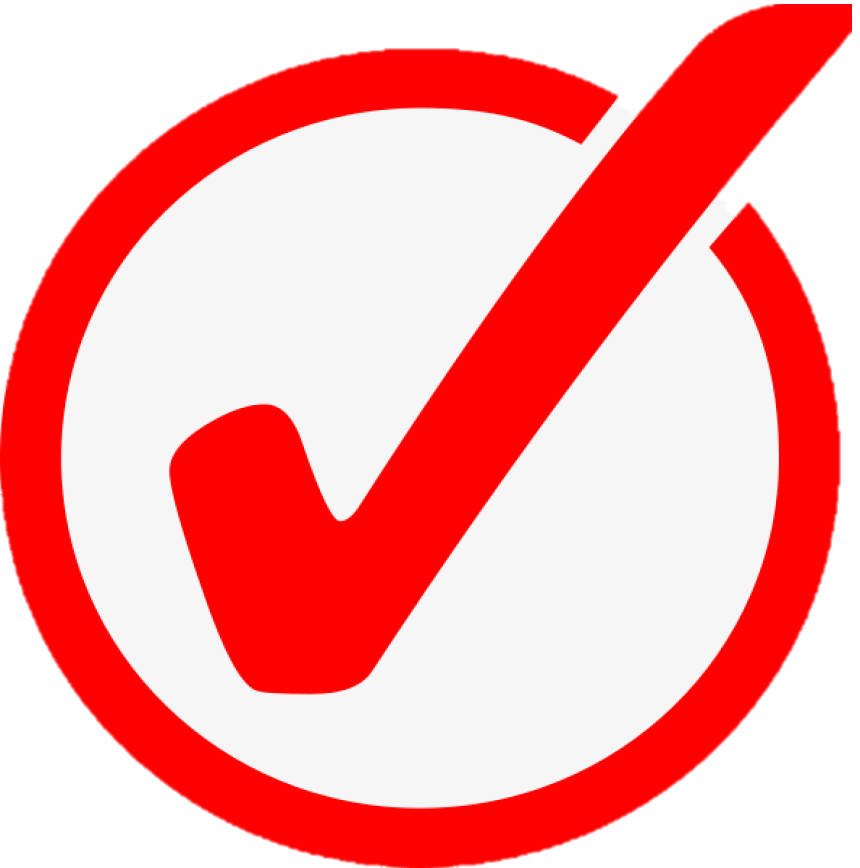 Các bước
B3: Chỉnh sửa và đọc lại bài viết
Bước 1: Chuẩn bị
Người viết lựa chọn đề tài, tìm ý, lập ý
Bước 2: Viết bài
Bước 3: Chỉnh sửa và đọc lại bài
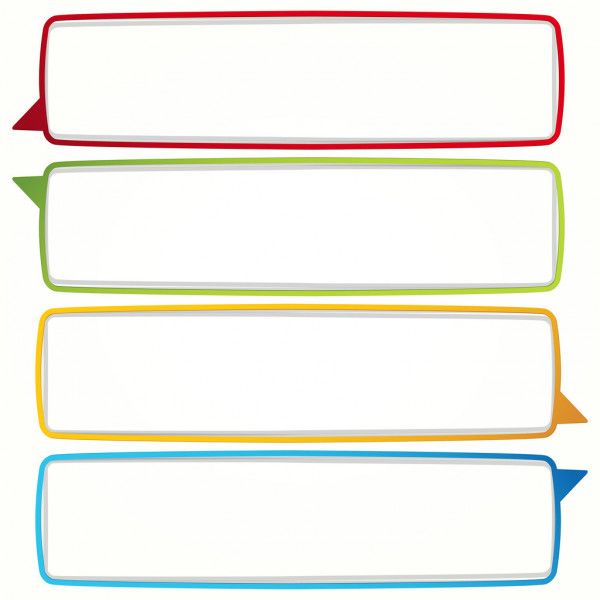 Kiểm tra lại văn bản vừa tạo lập
Bảng kiểm văn biểu cảm
- Đối với bài học tiết này:Nắm lại các yêu cầu đối với bài văn biểu cảm về con người, sự việc.Nắm lại cách viết bài văn biểu cảm về con người, sự việc.Sưu tầm một bài bài phát biểu cảm nghĩ về con người, sự việc và thực hành tóm tắt.-	Đối với bài học tiết sau:Chuẩn bị tiết “Tóm tắt ý chính do người khác trình bày”: Ôn tập các bước tóm tắt ý chính do người khác trình bày; các nhóm chuẩn bị bài bài văn biểu cảm về con người, sự việc; bài phát biểu cảm nghĩ của học sinh đã được trình bày trong buổi Khai giảng năm học; thực hành tóm tắt ý chính bài văn biểu cảm đã chuẩn bị.
HƯỚNG DẪN HỌC BÀI
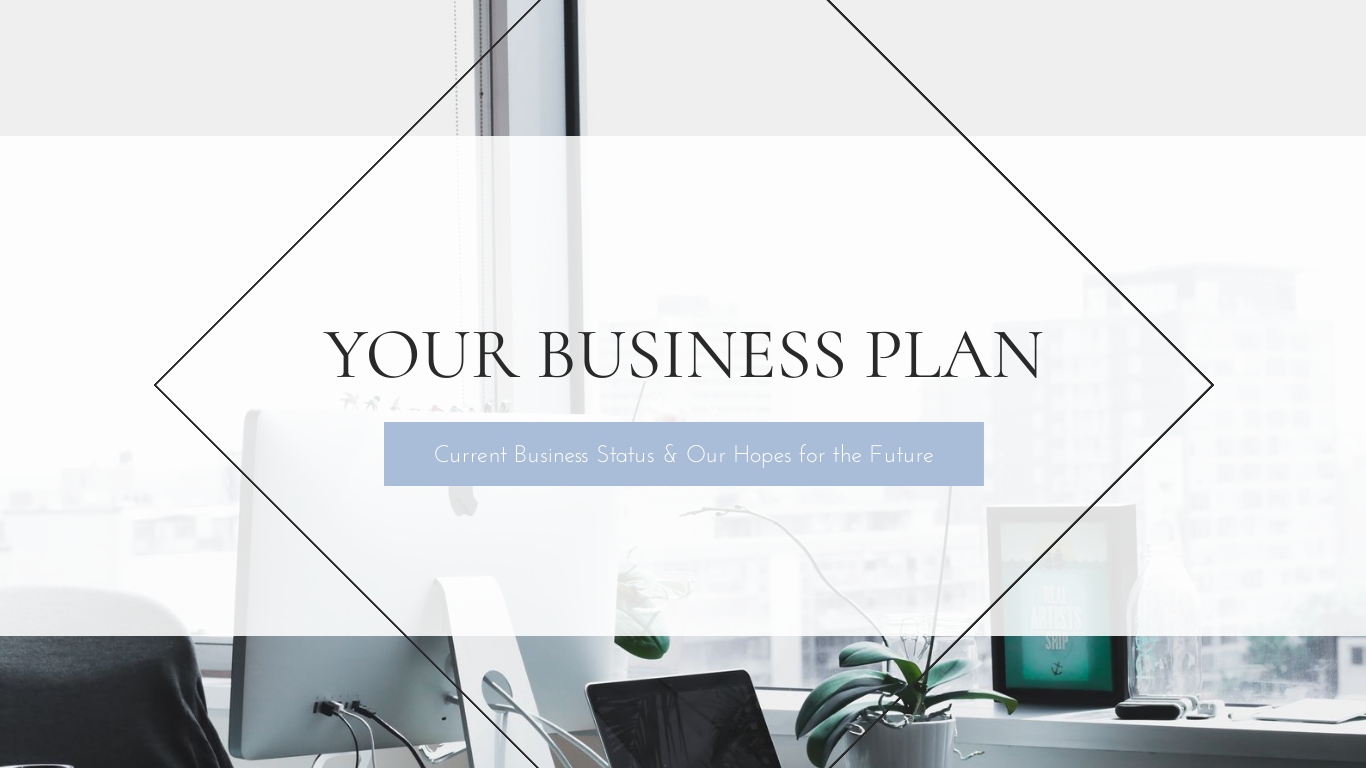 Chúc các em học tốt !